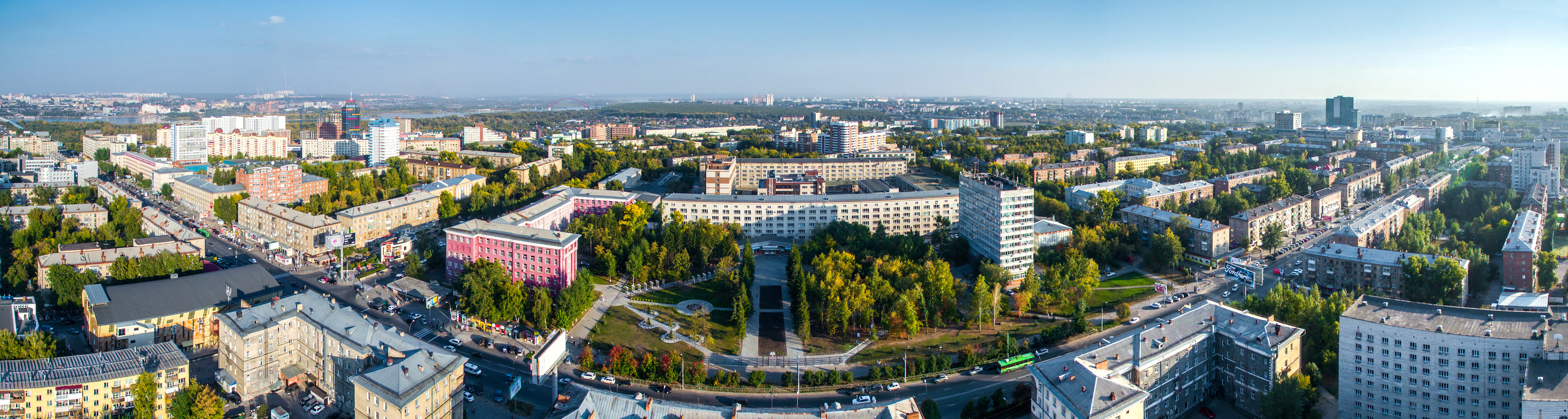 1
Анализ результативности научной работы в НГТУ 
и пути ее развития
Проректор по научной работе
д-р техн. наук, доцент С. В. Брованов
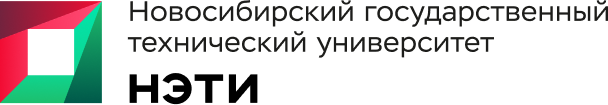 Ключевые показатели результативности программы «ПРИОРИТЕТ -2030»
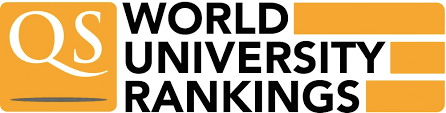 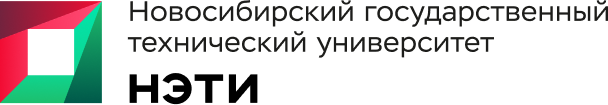 Число публикаций WoS за 2016-2020 гг.
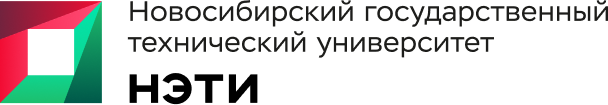 Число публикаций Scopus за 2016-2020 гг.
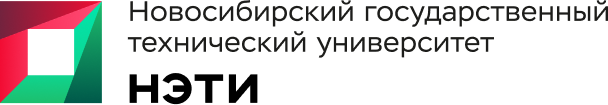 Предметные области, в которых НГТУ наиболее активен
и нормализованная средняя цитируемость этих публикаций
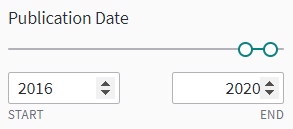 Классификатор предметных областей (только документы Article и Review).
Лучше всего относительно среднемирового уровня цитируются публикации НГТУ в области физики.
Нормализованная цитируемость этих публикаций
Количество публикаций НГТУ в этой предметной области в Web of Science Core Collection
7
Публикации НГТУ в разбивке по квартилям
и нормализованная цитируемость этих публикаций (1 = среднемировой уровень)
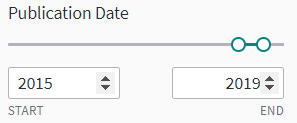 Чем выше квартиль журнала, тем лучше в среднем цитируются публикации в нём.
Это связано, в первую очередь, с бОльшими читательскими аудиториями высокоимпактовых изданий.
8
Наиболее активные партнёры по исследованиям НГТУ
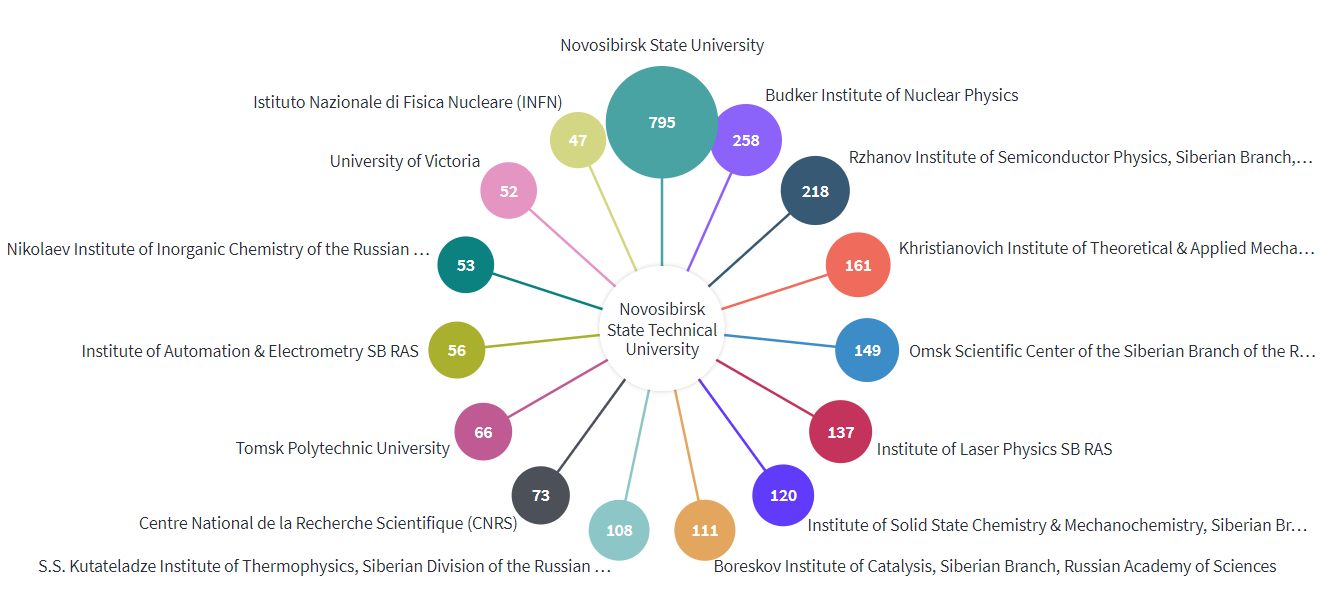 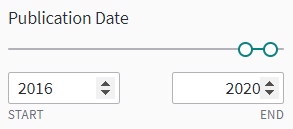 Число в круге – количество совместных публикаций в Web of Science
9
Наиболее активные партнёры по исследованиям НГТУ
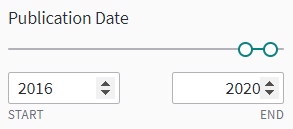 Число в круге – нормализованная цитируемость этих публикаций
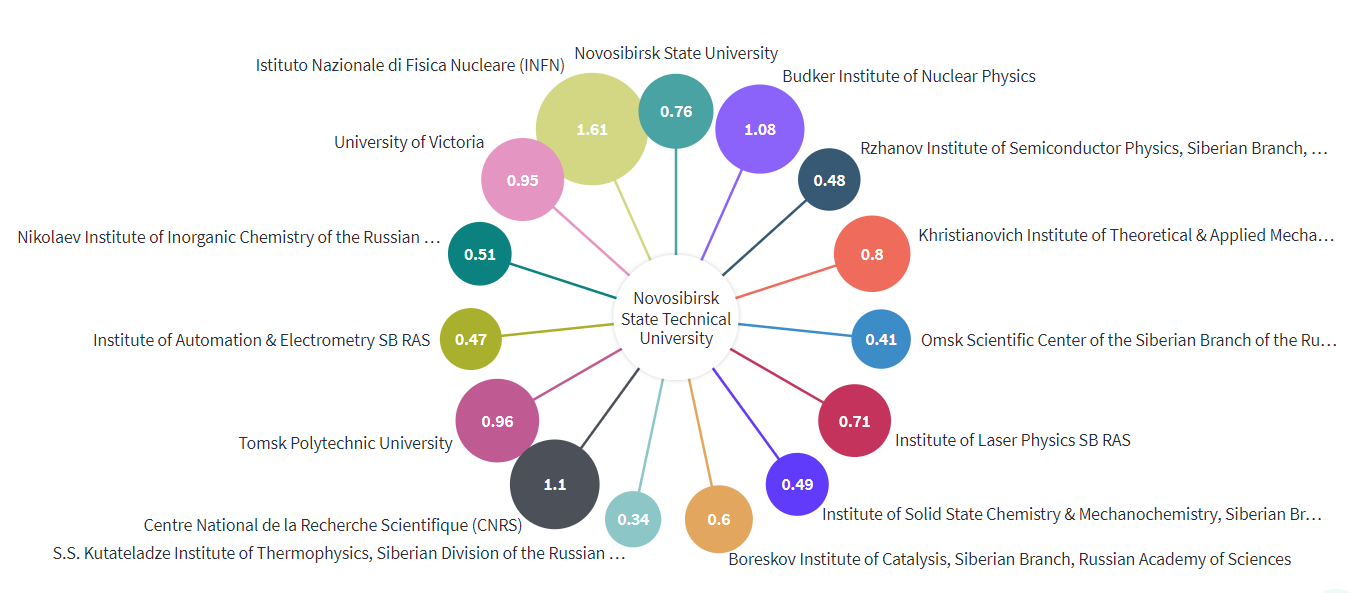 10
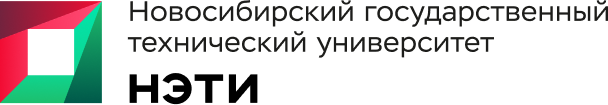 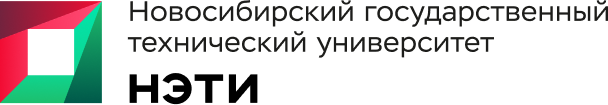 Цитирование  публикаций WoS, Scopus всего и без самоцитирования за 2016-2020 гг. на 100 НПР
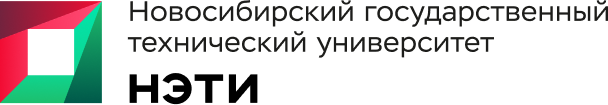 Публикационная активность аспирантов 4 года обучения
Эффективность работы аспирантов(выпуск 2020 г.)
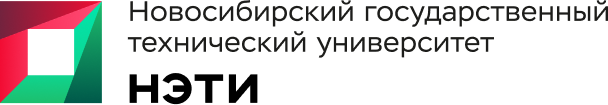 Число публикаций заведующих кафедрами НГТУ 
за 2018-2020 гг., статьи Q1-Q2
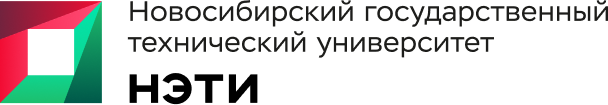 Число публикаций деканов НГТУ 
за 2018-2020 гг., статьи Q1-Q2
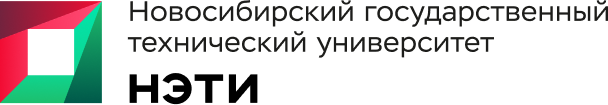 Публикационная активность докторантов в изданиях Q1 и Q2
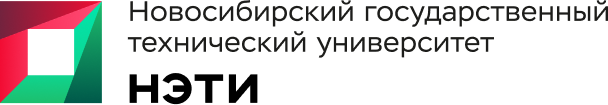 Динамика объемов НИОКР и научных услуг в расчете на 1 НПР
Доходы НГТУ от научно-исследовательских работ (2020 г.)млн руб.
Количество поданных заявок по факультетам в 2019 и 2020 году *
* - заявки на РНФ, 218 и 220 постановления, ГЗ и стипендии Президента (кроме заявок на РФФИ)
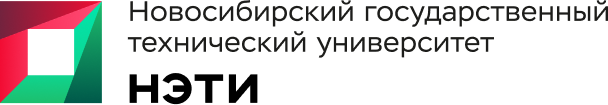 Предложения
1) Ввести в базовую часть эффективного контракта показатель по публикациям в журналах WoS и Scopus.
2) Сформировать фонд финансовой поддержки аспирантов, опубликовавших результаты исследований в журналах Q1 или Q2, для представления своих результатов на значимых конференциях, включая международные.
3) При формировании объема целевых мест в аспирантуре учитывать эффективность работы подразделений по защитам аспирантов в срок.
4) Показатель эффективного контракта «Руководство аспирантами и докторантами» учитывать при условии выполнения аспирантами следующих показателей:
1 год. Иметь проведенный обзор по теме диссертации, сформулированные задачи и цель исследования, выступление с докладом на конференции.
2 год. Min 1 (техн.), 2 (гум.) статьи в рецензируемых научных изданиях за период обучения в аспирантуре.
3 год. Min 2 (техн.), 3 (гум.) статьи в рецензируемых научных изданиях. А также иметь сданные кандидатские экзамены за период обучения в аспирантуре.
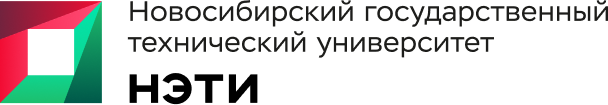 Предложения
5) Показатель эффективного контракта «Руководство аспирантами и докторантами» учитывать при условии выполнения аспирантами следующих показателей:
1 год. Иметь проведенный обзор по теме диссертации, сформулированные задачи и цель исследования, выступление с докладом на конференции.
2 год. Min 1 (техн.), 2 (гум.) статьи в рецензируемых научных изданиях за период обучения в аспирантуре.
3 год. Min 2 (техн.), 3 (гум.) статьи в рецензируемых научных изданиях. Иметь сданные кандидатские экзамены за период обучения в аспирантуре.
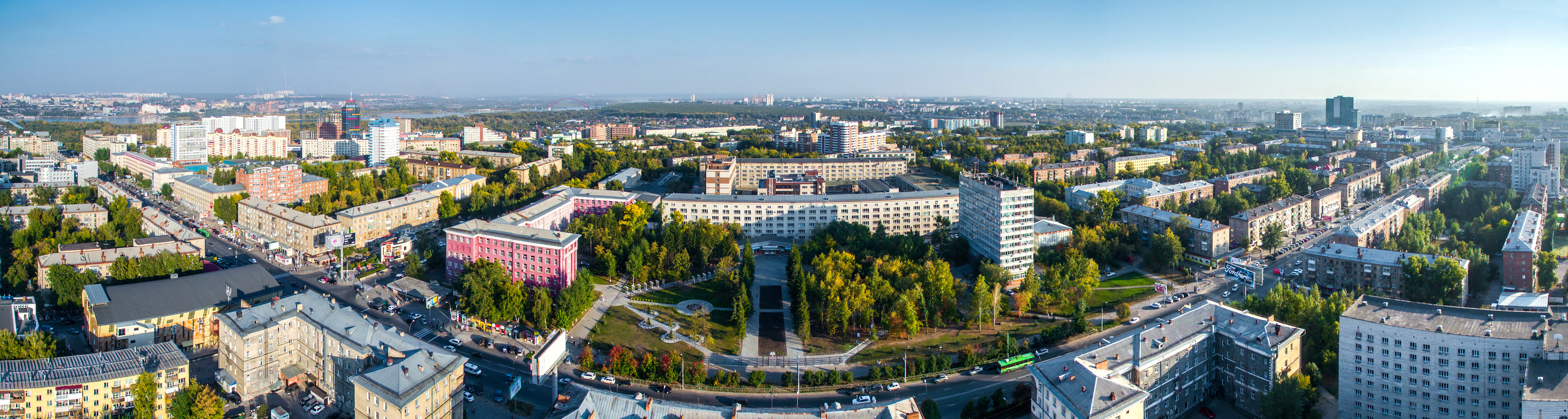 23
Анализ результативности научной работы в НГТУ 
и пути ее развития
Проректор по научной работе
д-р техн. наук, доцент С. В. Брованов